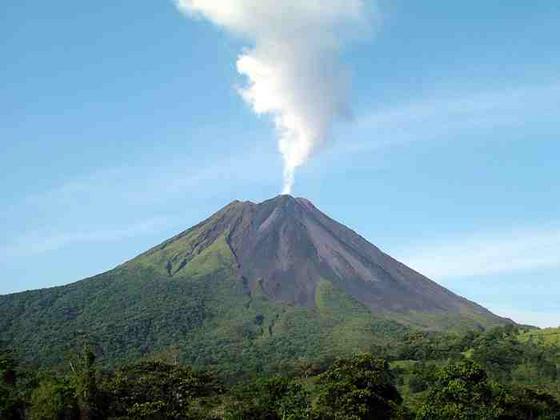 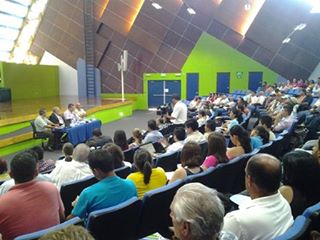 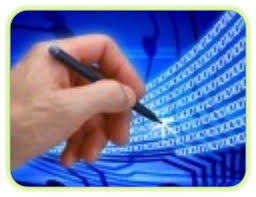 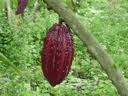 1
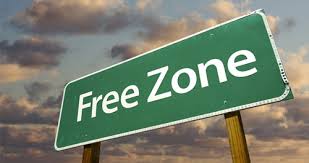 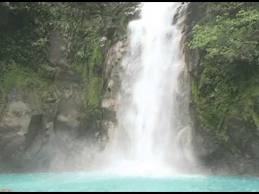 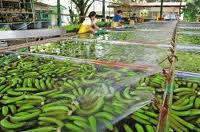 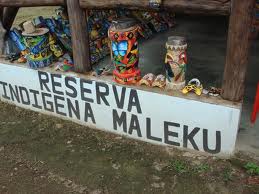 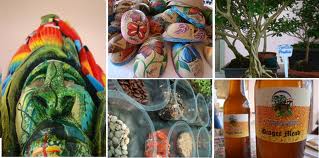 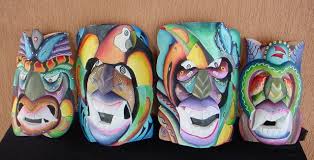 Agenda de competitividad de la Región Huetar Norte
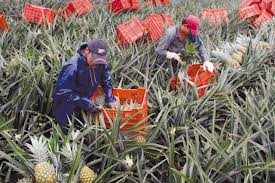 Emilio Zevallos V.
Febrero 2014
Antecedentes
2
Informes de investigación
Vocación empresarial 
Actualización de Encuesta a Empresas 
Caracterización socioeconómica de la región Huetar Norte 
Contexto
Actividades motoras 
Sistematización de talleres sectoriales 
Temas
Actores involucrados
Visión
3
La competitividad (y el desarrollo) les compete a todos
Es un esfuerzo colectivo
Es posible generar resultados y cumplir objetivos con nuestros propios recursos y competencias 
Pero en algún momento se requieren apoyos 
Cada actor institucional juega un rol (sector público, privado, municipal, academia, grupos organizados)
¿Cuál es la visión sobre el rol de cada actor institucional?
4
¿Cuál es la visión sobre el rol de cada actor institucional?
5
ELEMENTO TRANSVERSAL: 
Todos deben ser capaces de crear sinergias con otros actores 
en función de proyectos conjuntos
Objetivos
6
Presentar una relación de acciones (asociadas a ejes estratégicos) que constituyen la agenda de competitividad de la región Huetar Norte 
Identificar instituciones potencialmente responsables de la gestión / ejecución de acciones
Identificar plazos para la ejecución de las acciones 
Establecer prioridades
Construcción de la Agenda
7
Ejes estratégicos y temas de la agenda de competitividad
8
MEJORA COMPETITIVA 
Producción	
Comercialización 
Desarrollo de capital humano 
Innovación 
ATRACCIÓN DE INVERSIONES
Gestión municipal / institucional 
Financiamiento  
FACTORES DE LOCALIZACIÓN 
Infraestructura y servicios básicos 
Gestión ambiental
PROYECTOS 
CONJUNTOS
Ejes estratégicos y líneas de acción
9
MEJORA COMPETITIVA 
Producción
Promover acciones conjuntas entre unidades productivas	
Programa de mejora en la gestión empresarial, el desarrollo tecnológico y la innovación 
Comercialización 
Centros de distribución
 Programa de mejora en la gestión empresarial, el desarrollo tecnológico y la innovación 
Desarrollo de capital humano 
Programas de desarrollo emprendedor / innovación
Programa de mejora en la gestión empresarial, el desarrollo tecnológico y la innovación 
Mejorar las competencias empresariales  
Promover la formación continua para empresarios
Promoción del Programa EMPLEATE
Innovación 
Marca región 
Sistemas de información para la producción y la competitividad
[Speaker Notes: Porque producción y comercialización vienen separadas?
Tradicionalmente los mismos productores no se autodefinen como empresarios. 
El empresario produce y comercializa.
Por lo tanto, deben dar pasos firmes para pasar de productores a empresarios]
Ejes estratégicos y líneas de acción
10
ATRACCIÓN DE INVERSIONES
Gestión municipal / institucional 
Programa de mejora en la administración municipal 
Plan regulador y de ordenamiento territorial 
Financiamiento 
Sistemas de información para la producción y la competitividad 
Nuevos modelos de financiamiento 
Programa de formalización de terrenos / propiedades
Ejes estratégicos y líneas de acción
11
FACTORES DE LOCALIZACIÓN 
Infraestructura y servicios básicos
Plan regional de infraestructura para la competitividad 
Plan regional de mejora en la administración de los recursos básicos 
Creación de una zona franca fronteriza
Gestión ambiental
Plan regional de mejora en la administración de los recursos básicos
Plan de gestión ambiental para empresas / instituciones / escuelas / municipalidades
1. Mejora Competitiva
12
1. Mejora competitiva
13
1. Mejora competitiva
14
1. Mejora competitiva
15
1. Mejora Competitiva
16
2. Atracción de inversiones
17
2. Atracción de inversiones
18
2. Atracción de inversiones
19
2. Atracción de inversiones
20
3. Factores de localización
21
3. Factores de localización
22
Acciones para responder a desafíos
23
Se encuentran 8 grandes temas en los que se presentan un conjunto de las acciones 
Se presentan 17 acciones para promover la competitividad
Las acciones buscan siempre desarrollarse en alianzas:
Público – público
Público – privado 
Las perspectivas de desarrollo se plantean para:
Corto plazo (C.P.), 	un año o menos 
Mediano plazo (M.P.), 	de uno a cinco años
Largo plazo (L.P.), 	más de 5 años
Acciones para responder a desafíos
24
Las acciones buscan : 
Fortalecer la articulación productiva / formación empresarial / incorporación de tecnología / mejorar la información 
Mejorar el acceso al financiamiento / las garantías / aumentar el conocimiento financiero / promover acompañamiento
Mejorar los servicios públicos hacia la competitividad / la infraestructura / los recursos básicos / la gestión ambiental
Busca fortalecer la unidad regional
25
Se encuentra implícita la necesidad de desarrollar proyectos entre cantones
Programa de mejora en la administración municipal 
Desarrollo de un plan regulador / ordenamiento territorial de la Región Huetar Norte 
Plan regional de infraestructura para la competitividad 
Plan regional de mejora en la administración de los recursos básicos 
Plan de gestión ambiental para empresas, instituciones, escuelas  y municipalidades
La agenda es una herramienta
26
Plantea una ruta, una secuencia de acciones, responsables, tiempos
No está escrita en piedra, puede variar en función de las cambiantes condiciones del entorno 
No depende de un solo actor
Su fortaleza está en la presencia de todos los actores sociales 
Y en su capacidad de trabajar en equipo y construir acuerdos
Todos debemos ser capaces de crear sinergias con otros actores 
en función de proyectos conjuntos
Muchas gracias
27